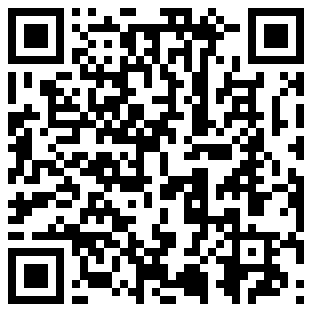 Security on OpenStack
11/7/2013
Brian Chong – Global Technology Strategist
1
Agenda
What is Symantec doing?
Security Concepts for Grizzly Release
Centralized Software Defined Data Center Management
Network Segmentation
Token/PKI Based Authentication
Distributed Policy Management
Auditing and Compliance
Areas of focus for Securing a OpenStack Deployment
2
About Symantec and Us
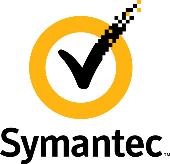 SYMC Confidential
3
What is Symantec Doing?
We are building a consolidated cloud platform that provides infrastructure and platform services to host Symantec SaaS applications
An exciting “greenfield” opportunity to re-invent our cloud infrastructure with strong executive leadership support
Our development model is to use open source components as building blocks
Identify capability gaps and contribute back to community
We have selected OpenStack as one of the underlying infrastructure services layers
We plan to analyze and improve the overall security posture of OpenStack components
We are starting small, but will scale to thousands of nodes across multiple data centers
Cloud Platform Engineering
4
Scope of Investigation
Version of OpenStack : Grizzly
Components : Nova, Neutron, Glance, Cinder, Keystone, Swift, Horizon
General :
Database : MySQL
AMQP : RabbitMQ
Hypervisor : KVM
Operating System : Ubuntu
Cloud Platform Engineering
5
Security on OpenStack : Traditional Model (Defense in Depth)
Application/Host Security
Firewall Rules
Load Balancer Filters
Router ACLs
6
Security on OpenStack : Software Defined Data Center
Centralized Data Model for control access 
All Control points are accessible by the applications that control the Data Center for elasticity of the service
All Services have access to change the system in relatively large ways (Compute, Network, Storage) to manage service SLAs
Layered Security is now much more difficult than before, which means stronger pinpoint security is more critical than before
Host based controls become more critical
Operating System
Hypervisor / Virtualization Driver
Console
7
Security on OpenStack : Centralized Model
Security Sphere
Security Sphere N
Software Defined API
Application Security
Firewall Rules
Load Balancer Filters
Router ACLs
8
Security on OpenStack : Network Segmentation
BMC and IPMI functions : Control of Hardware components
Deny All except to specific participating Deployment Servers
Host/Admin : Control of Operating System
Deny All except to specific Jump Servers
Service API/Messaging : Control of IaaS, Messaging & Database services and Authentication
Deny All except to each physical interface on participating Servers
Private/Storage : VM to VM traffic and Storage or internal PaaS Services
Controlled by local Firewall Access (iptables per host or external Firewall)
Public : External Access outside of the Cluster
Controlled by Gateway/Load Balancer/Firewall
9
Security on OpenStack : Token/PKI Based Authentication
Token Expirations (assumes Caching)
Correlation of all changes in the distributed model with a issued Token
PKI Token Management
Signing Certificate Expiration
Signing Engine (HSM or SW)
Root CA Distribution
SSL Service Management
SSL Certificate Expiration for Services
Root CA Distribution
Private key generation and Management
10
[Speaker Notes: How are you going to do PKI at massive scale?
How do you manage different SSL Certificates per node or per client?]
Security on OpenStack : Distributed Policy Model
Definition of different roles and policies are defined in Keystone per tenant and globally
Each service has a policy.json file that lists out which defined role for that specific service has the capability to execute
Each service node should be synchronized for their specific policy files or a multi-service security model can be used for the same type of service
Each upgrade has to maintain and define new roles that are included in every release
11
Security on OpenStack : Distributed Policy Model
Nova
policy.json
Role Definition
KeyStone
Role Name
Neutron
policy.json
Role Definition
12
Security on OpenStack : Auditing and Compliance
Auditing
Sources : Message Queues, Log Files, Database
Message Queue Event Validation process
Log Parsers for Event Handling and Threat Detection
Database Triggers for Security Events
Compliance
Role to Policy Validation
Code Patching and Upgrade Versioning
User Information (Name, Password, Roles, etc)
IT Mgmt (ISO 27001, FISMA, FedRamp, etc)
PKI Key Management
13
[Speaker Notes: Production Level Compliance items for all Data Centers
Haven’t found anything within OpenStack that enables this easily]
Security on OpenStack : Auditing and Compliance
Example : Boot a Virtual Machine
Keystone (Log, Database)
Nova (Log, Message, Database)
Glance (Log, Database)
Neutron (Log, Message, Database)
Host (Log)
Horizon (Log, Database)
All of these events must be correlated to make sure that the proper rules and privileges were used during each command and against a CMDB to validate authorization
14
[Speaker Notes: Production Level Compliance items for all Data Centers
Haven’t found anything within OpenStack that enables this easily]
Areas of focus for Securing a OpenStack Deployment
Message Server and Queuing
Signing all Messages and Validating Authorization
Database Server and Instances
Encryption of Critical Columns
Certificate Management
Overall Management and HSM Integration
Distribution Verification
Signed Policy Distribution and Loading into all Services
2 Factor Authentication / Single Sign On
Token Authentication with Single Sign On through Horizon
15
Questions?
16